Micropropagation
أ.م.د. هديل مكي المؤمن
 محاضرة  4
Micropropagat
Micropropagation is the practice of rapidly multiplying stock plant material to produce a large number of progeny plants, using modern plant tissue culture methods
Introduction
In nature plants propagate either
Sexually (seeds generation) results heterogeneity
                            Or
Asexually (vegetative multiplication) produce genetically identical plants. 
Multiplication of genetically identical copies of a cultivar by asexual reproduction is called clonal propagation.
Via tissue culture called micropropagation,
Micropropagation
Advantages
Micropropagation has a number of advantages over traditional plant propagation techniques:
The main advantage of micropropagation is the production of many plants that are clones of each other.
used to produce disease-free plants.
It can have an extraordinarily high fecundity rate, producing thousands of propagules while conventional techniques might only produce a fraction of this number.
regenerating genetically modified cells or cells after protoplast fusion.
It is useful in multiplying plants which produce seeds in uneconomical amounts, or when plants are sterile and do not produce viable seeds or when seed cannot be stored (see recalcitrant seeds).
Some plants with very small seeds, including most orchids, are most reliably grown from seed in sterile culture.
A greater number of plants can be produced per square meter and the propagules can be stored longer and in a smaller area
Disadvantages
Micropropagation is not always the perfect means of multiplying plants. Conditions that limits its use include:
It is very expensive, and can have a labour cost of more than 70%.
An infected plant sample can produce infected progeny. 
Not all plants can be successfully tissue cultured, often because the proper medium for growth is not known or the plants produce secondary metabolic chemicals that kill the explant.
Some plants are very difficult to disinfect of fungal organism
Benefits of Micropropagation
Many genetically identical plants can be created from one parent plant
Because plants are clones, the uniformity assures quality
Allows many plants to growing in a small place in a short time
In some species this method will produce healthier plants
Micropropagation (contin)
Positives and negatives of micropropagation
positives
rapid multiplication rates
low space requirement
negatives
labor costs
expensive (equipment, facilities, supplies)
loss by contamination
danger of variation
Methods of micropropagation
>95% of all micropropagation
Genetically stable
Simple and straightforward

Efficient but prone to genetic instability

Little used, but potentially phenomenally efficient
Axillary branching



Adventitious shoot formation

Somatic embryogenesis
Axillary shoot proliferation
Growth of axillary buds stimulated by cytokinin treatment; shoots arise mostly from pre-existing meristems
Clonal in vitro propagation by repeated enhanced formation of axillary shoots from shoot-tips or lateral meristems cultured on media supplemented with plant growth regulators,  usually cytokinins.  

Shoots produced are either rooted first in vitro or rooted and acclimatized ex vitro
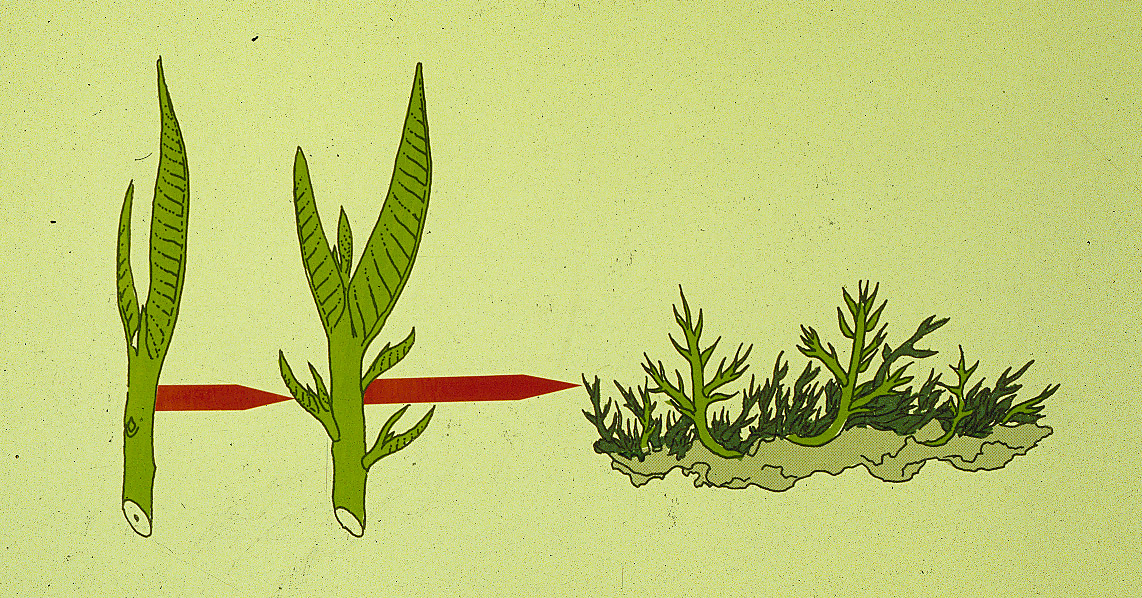 Disinfestation
Stock plant preparation
 Washing in water
 Disinfecting solution
 Internal contaminants
 Screening
Stage I -  Sterilization
Pre-treatments
Transfer plants to a greenhouse to reduce endemic contaminants
Force outgrowth of axillary buds
Washing removes endemic surface contaminants
Antibiotics, fungicides, Admire, others
Bacteria and fungi will overgrow the explant on the medium unless they are removed
Pre-treatments to clean up the explant
Detergents
Sterilants and Antibiotics
STAGE II: Shoot Production 
•
Stage II selection of cytokinin type and 
concentration determined by: 

Shoot multiplication rate 
Length of shoot produced 
Frequency of genetic variability 
Cytokinin effects on rooting and survival
STAGE II: Shoot Production 

Subculture shoot clusters at 4 -5 week            	intervals 
3 -8 fold increase in shoot numbers 
 Number of subcultures possible is 
     	species/cultivar dependent
STAGE II: Shoot Production
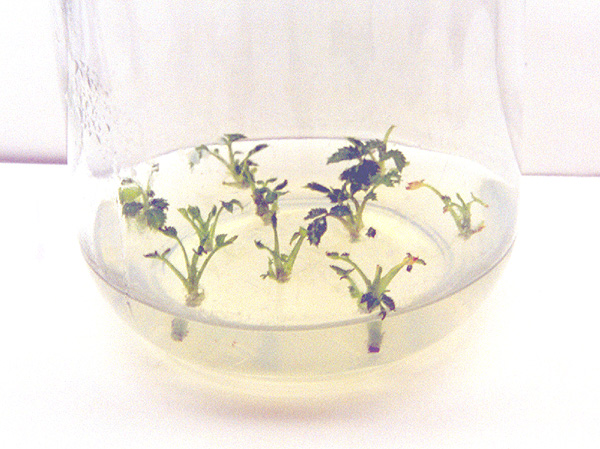 STAGE III: Pretransplant (rooting) 

Goals: 

Preparation of Stage II shoots/shoot clusters 
  for transfer to soil (prehardening) 
Elongation of shoots prior to ex vitro rooting 
Fulfilling dormancy requirements
Root initiation ...
Auxins
 Co-factors
 C : N ratio
 Light / darkness
 Initiation vs growth
 Juvenility / rejuvenation
 Genotype
Shoot elongation ...
Basal ‘hormone free’ medium
 Gibberellins
 Carry-over of hormones
Root initiation
Auxins
 Charcoal
 C : N ratio
 Light / darkness
 Initiation vs growth
 Juvenility / rejuvenation
 Genotype
STAGE III: Pretransplant (rooting)
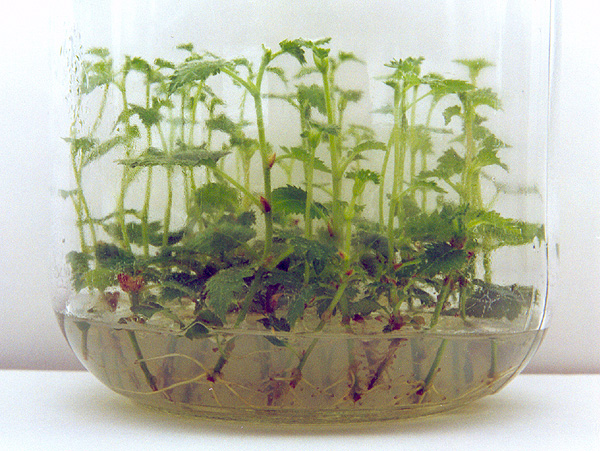 Acclimatization (hardening)
- survival of the new plant when removed from the in vitro environment
Micropropagation of almost all the fruit crops and vegetables is possible
Some examples: dwarfing sweet cherry, Shade trees, Ornamental shrubs, Roses, Clematis, Lilacs, Saskatoon berries, Nutraceutical Plants, Rhododendron, Azalea, mustard, corn, soybeans, wheat, rice, cotton, tomato, potato,  citrus, turf, legumes